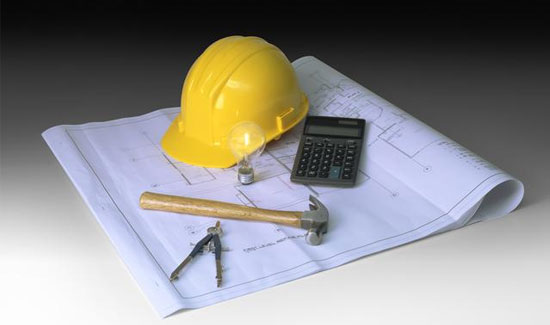 Planning for success:Technologies of Representations: Music Video
The first 20 panels.
Storyboard
WHAT is a storyboard?
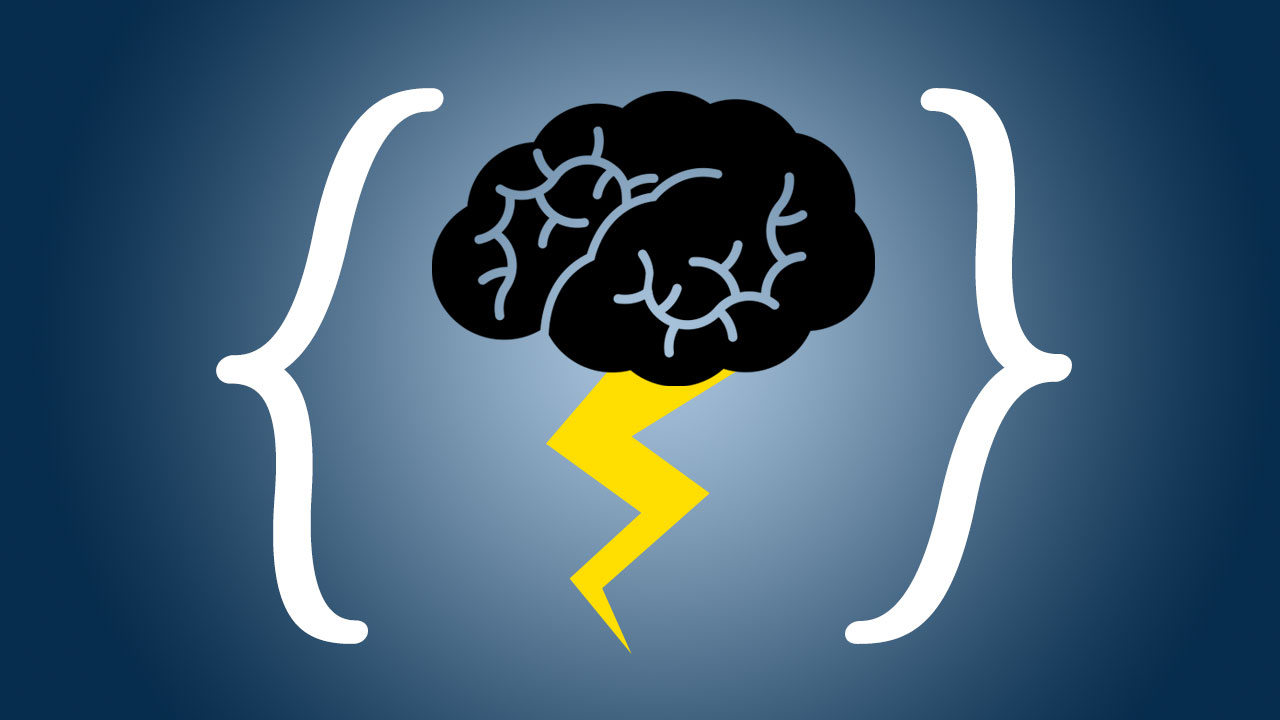 HOW and WHY would a director use storyboards?
Remember what we have discussed in relation to creating a quality music video, you need to use a variety of editing and camera techniques.
1. Always draw a horizon line to give your picture perspective. 2. Colour code arrows to indicate movement of camera (green) and actors (red)
3. Give your stick figures elbows and knees so that you can indicate shot size.  
4. Give your stick figures a full body, so that you can visualise the space theytake up in the frame.
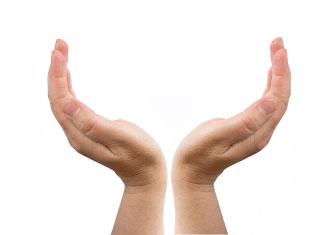 Handy hints for storyboard success
Script
WHAT is a script?
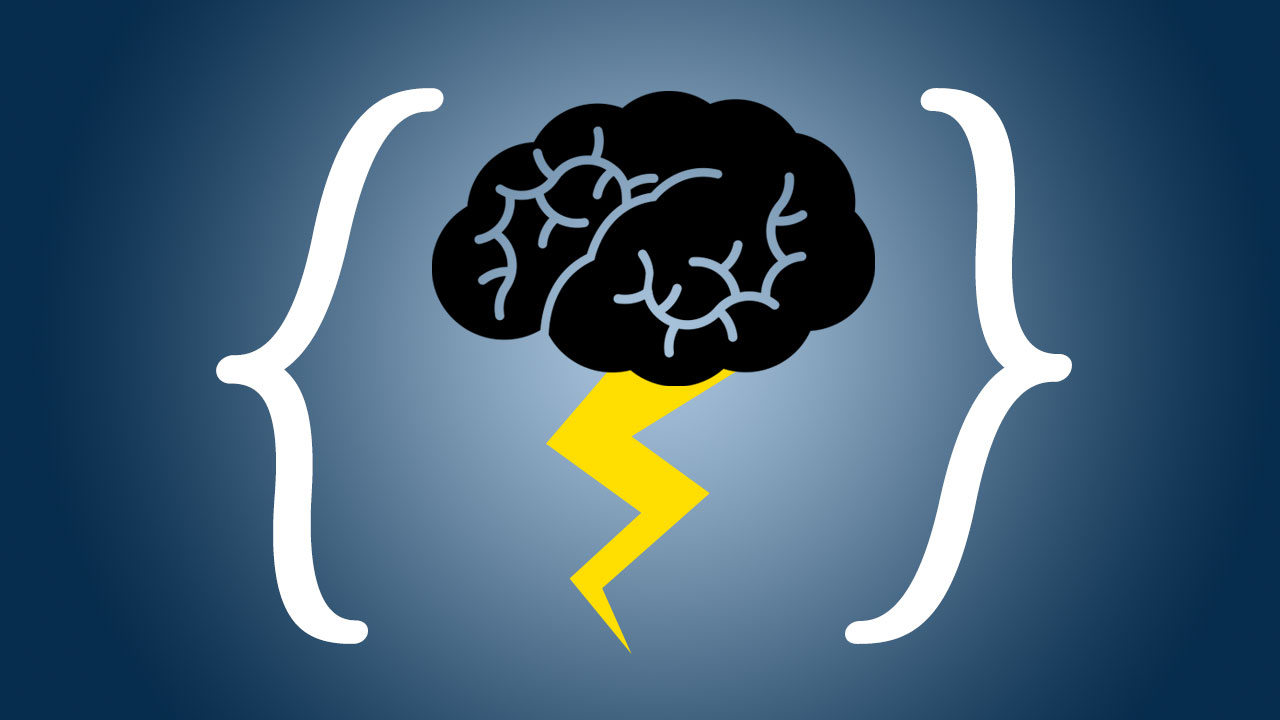 HOW and WHY would a director use a script?
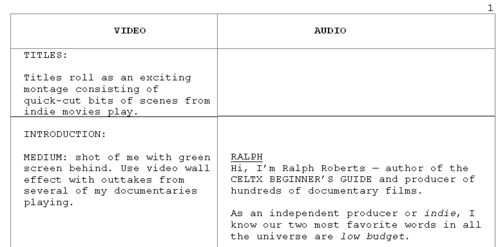 PRESENT TENSE: Like it is happening now. Eg. She runs, sits, laughs (avoid ‘ed’s on the end of words)
ACTIVE VOICE: The sentence revolves around a form of action. The sentences are punchy, direct and make it clear who’s doing what.
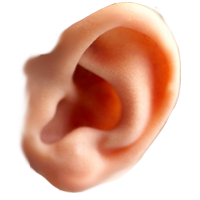 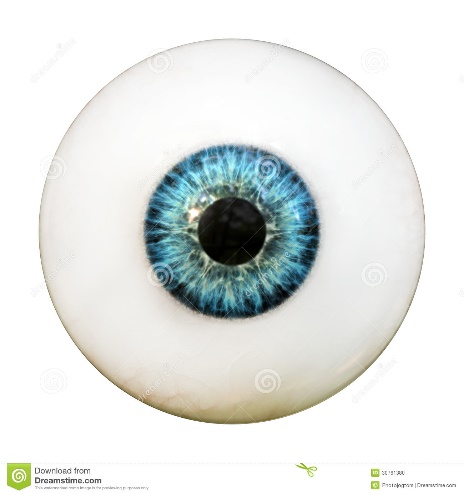 What can the audience hear? (include non diegetic and if relevant diegetic sound)
What can the audience see? (include what is on the screen, such as character movement/action, setting, etc)
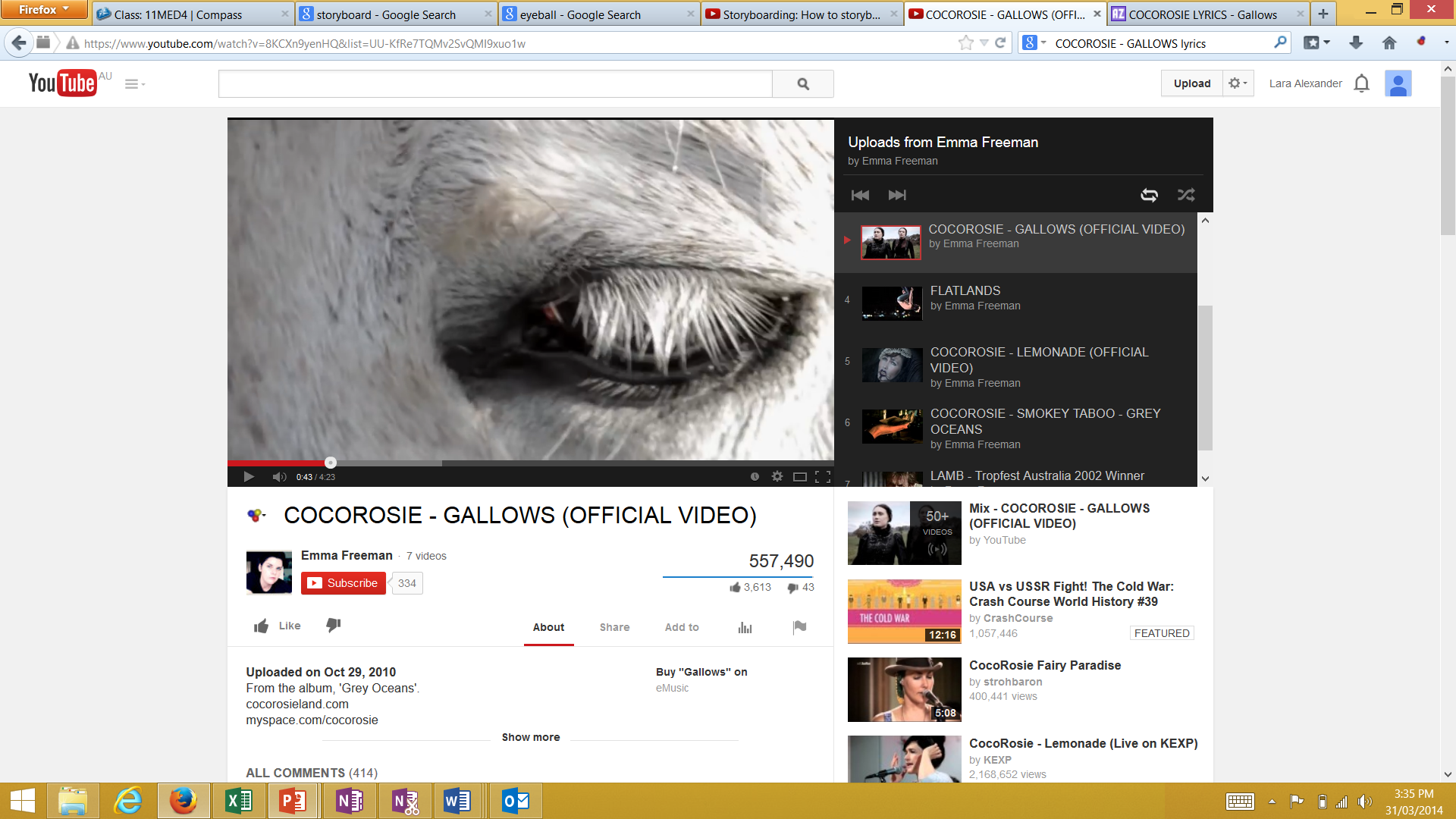 How do we write this?We see the TEACHER stands at the front of the class. She watches her students eagerly listening.
LOOK and LISTEN carefully and try to draft an audio visual script for the start of this music video.
VIEW: first 45 seconds of: GALLOWS (dir. Emma Freeman) https://www.youtube.com/watch?v=8KCXn9yenHQ&list=UU-KfRe7TQMv2SvQMI9xuo1w
Shotlist
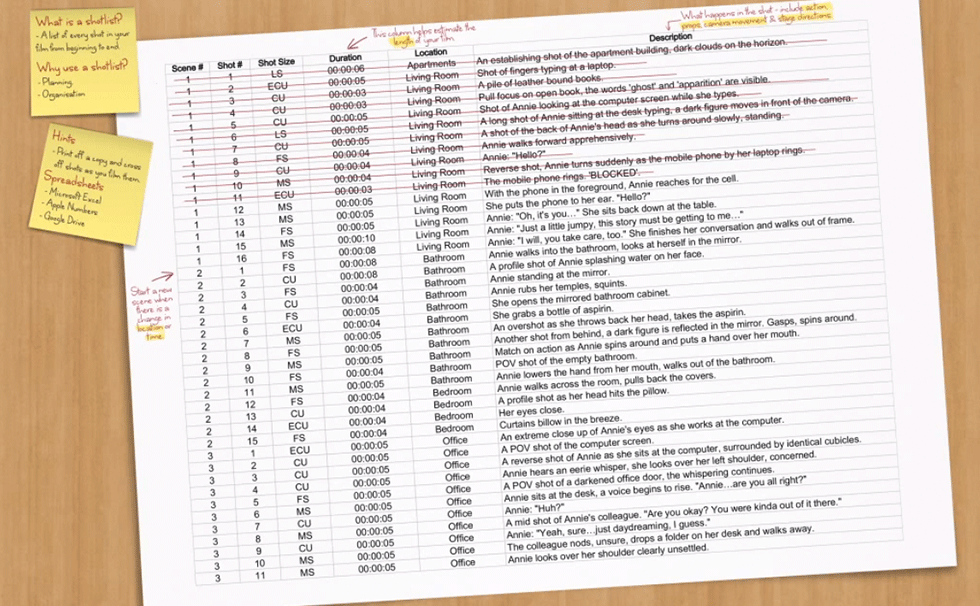 WHAT is a shotlist?
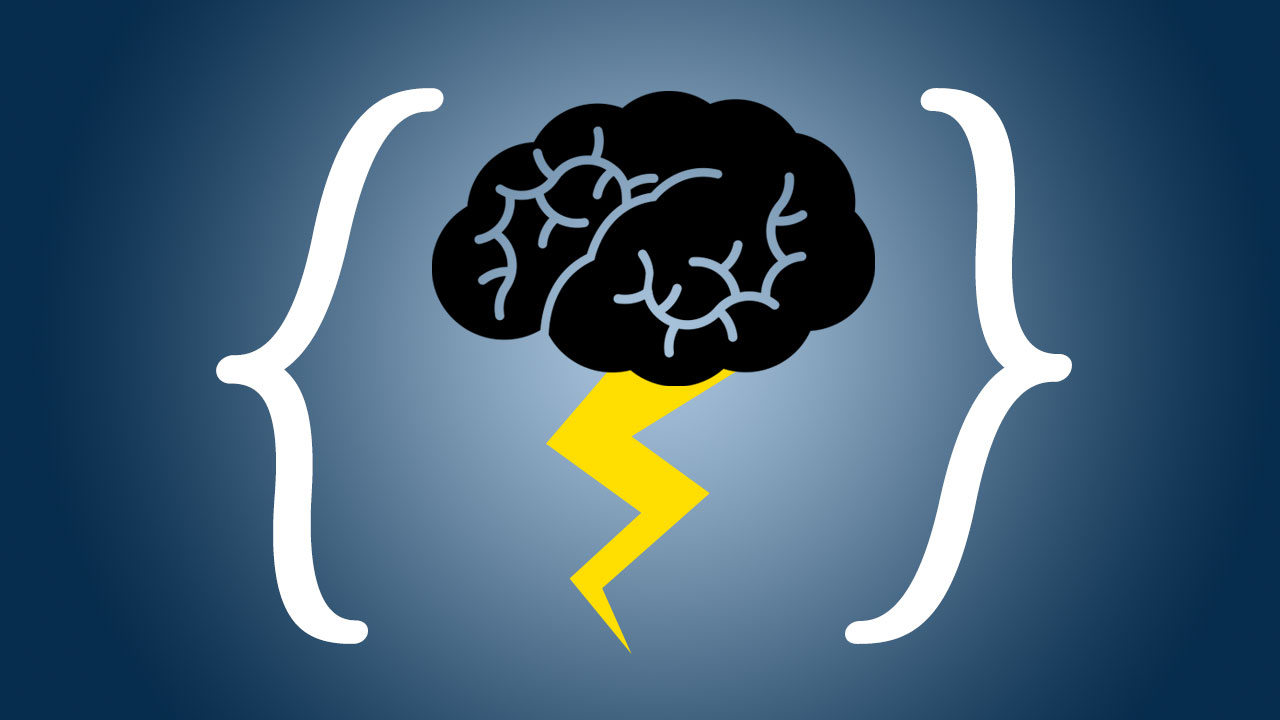 HOW and WHY would a director use shotlist?
VIEW: https://www.youtube.com/watch?v=rVusVLTD8WI
Use this template …
https://drive.google.com/previewtemplate?id=0AsxNmr55SrA_dF9RWUFfTGhublI0ODBZNmNPSU9YbUE&mode=public#
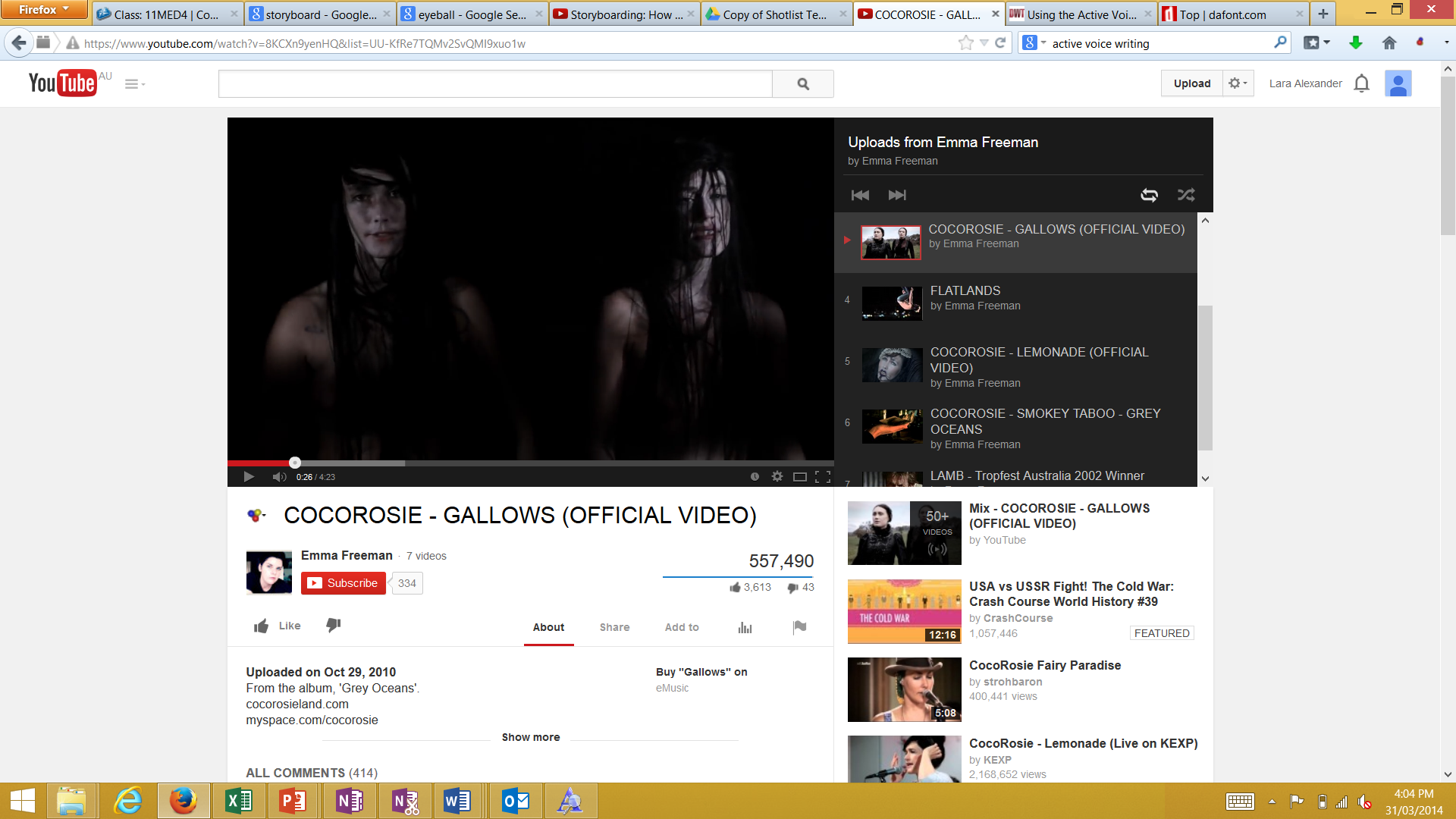 List the first few shots of the COCOROSIE music video.
Camera set ups:locations